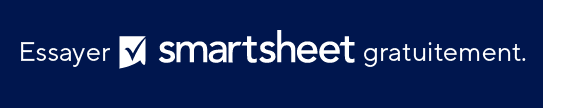 MODÈLE DE DIAGRAMME DE GANTT SUR 3 ANS
Remarques sur l’utilisation de ce modèle
Saisissez les années représentées dans votre plan. 

Ajustez les barres pour représenter la durée de chaque activité.  Ajoutez des dates de début et de fin, des dates jalons et des informations supplémentaires dans chaque barre ou dans la zone du diagramme. 

La touche de couleur située sous le diagramme peut être utilisée pour faire la distinction entre les propriétaires et les types d’activités.
PROJET 1 | 00/00 - 00/00
Échéance 00/00
Jalon 1
Échéance 00/00
PROJET 2 | 00/00 - 00/00
Échéance 00/00
Échéance 00/00
Échéance 00/00
PROJET 3 | 00/00 - 00/00
Échéance 00/00
Échéance 00/00
Couleur clé 7
Couleur clé 5
Couleur clé 3
Couleur clé 1
Couleur clé 8
Couleur clé 6
Couleur clé 4
Couleur clé 2
MODÈLE DE DIAGRAMME DE GANTT SUR 3 ANS
Intitulé et description du projet 00/00/0000-00/00/0000
Intitulé et description du projet 00/00/0000-00/00/0000
Objectif
Objectif
Objectif
But
Intitulé et description du projet 00/00/0000-00/00/0000
Objectif
But
But
Objectif
Intitulé et description du projet 00/00/0000-00/00/0000
Objectif
Objectif
Couleur clé 7
Couleur clé 5
Couleur clé 3
Couleur clé 1
Couleur clé 8
Couleur clé 6
Couleur clé 4
Couleur clé 2
MODÈLE DE DIAGRAMME DE GANTT SUR 3 ANS